Цикловая комиссия социально-экономических дисциплин
Успеваемость защиты дипломных работ в 2019 году
Успеваемость защиты дипломных работ в сравнении 2019 и 2020 годаспециальности 38.02.01 «Экономика и бухгалтерский учёт по отраслям)»
90,9%
87,0%
Результаты защиты дипломных работ
63,6%
Результаты защиты дипломных работ в сравнении 2019 и 2020 года
39,1%
27,3%
13,1%
9,1%
Успеваемость защиты дипломных работ в сравнении 2019 и 2020 годаспециальности 40.02.01 «Право и организация социального обеспечения»
96,0%
95,5%
Результаты защиты дипломных работ
76,0%
Результаты защиты дипломных работ в сравнении 2019 и 2020 года
31,8%
20,0%
5,6%
4,0%
Результаты защиты дипломных работ
58,3%
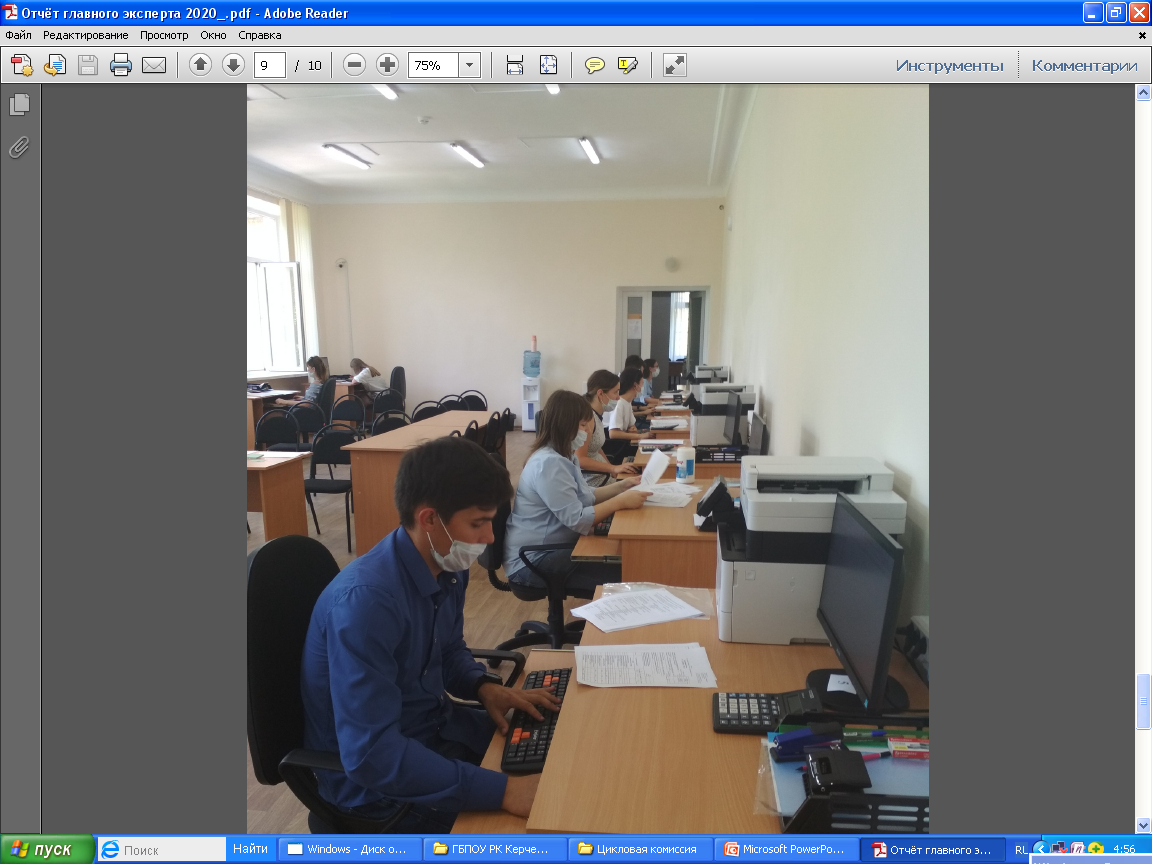 Демоэкзамен 2020
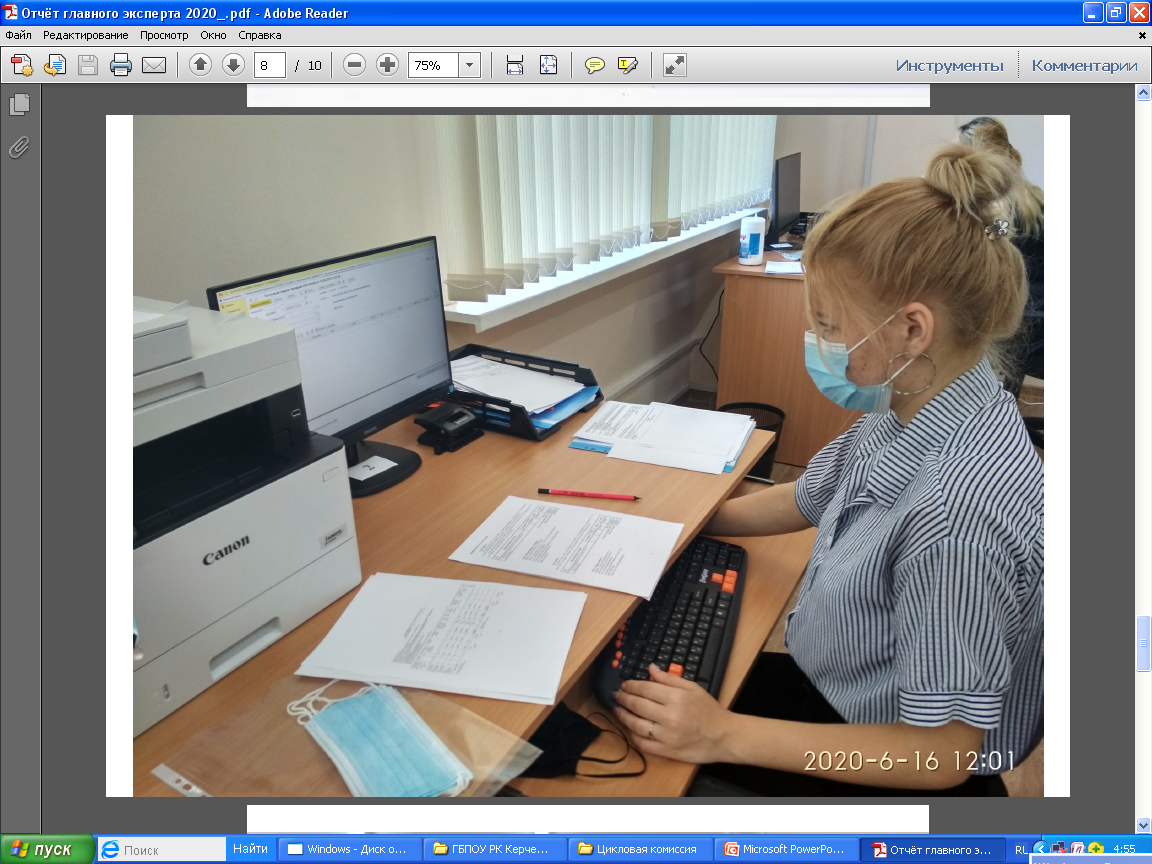 Результаты демонстрационного экзамена по специальности 38.02.01 «Экономика и бухгалтерский учёт по отраслям)»
68,2%
Результаты  демонстрационного экзамена
22,7%
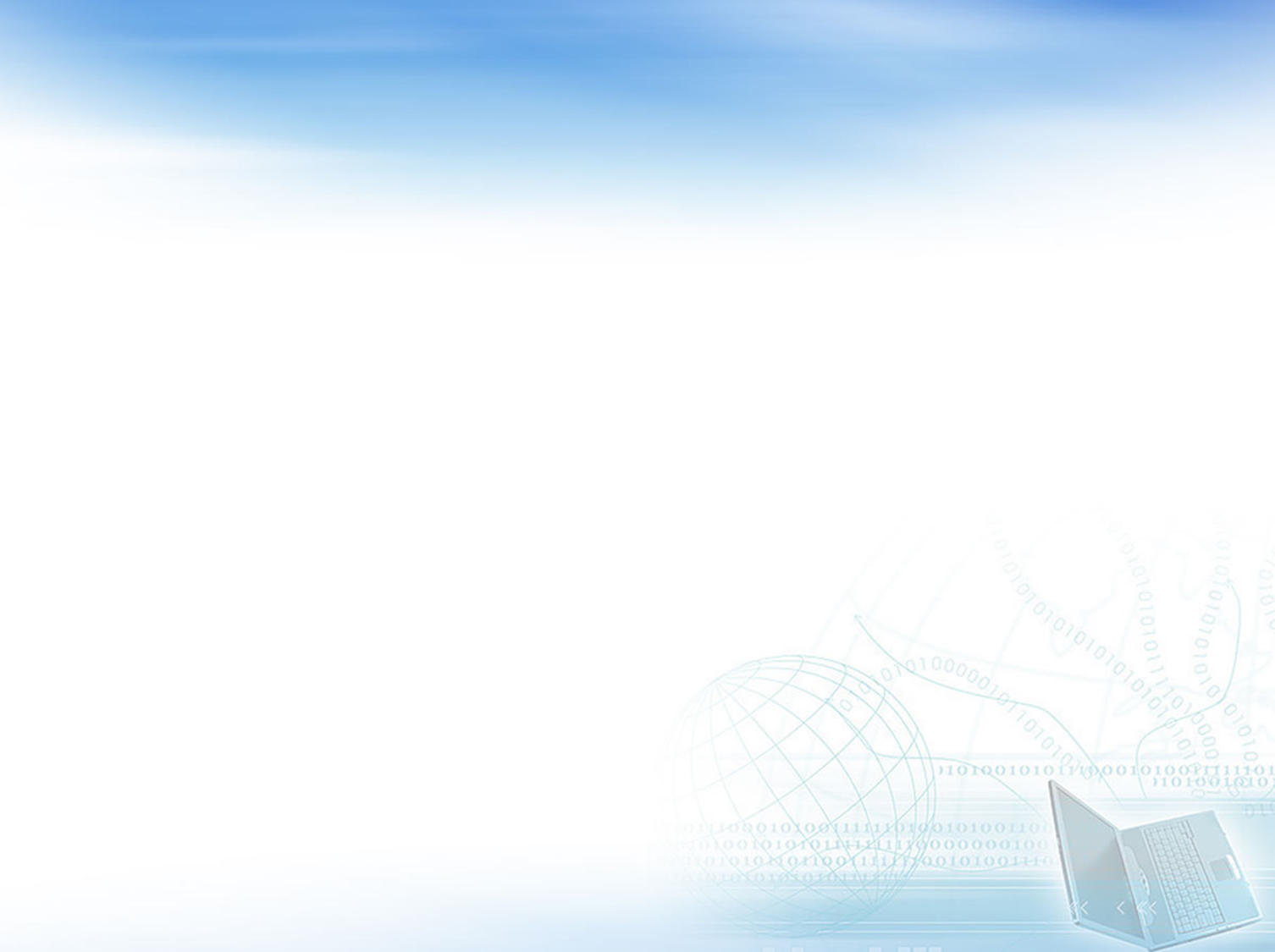 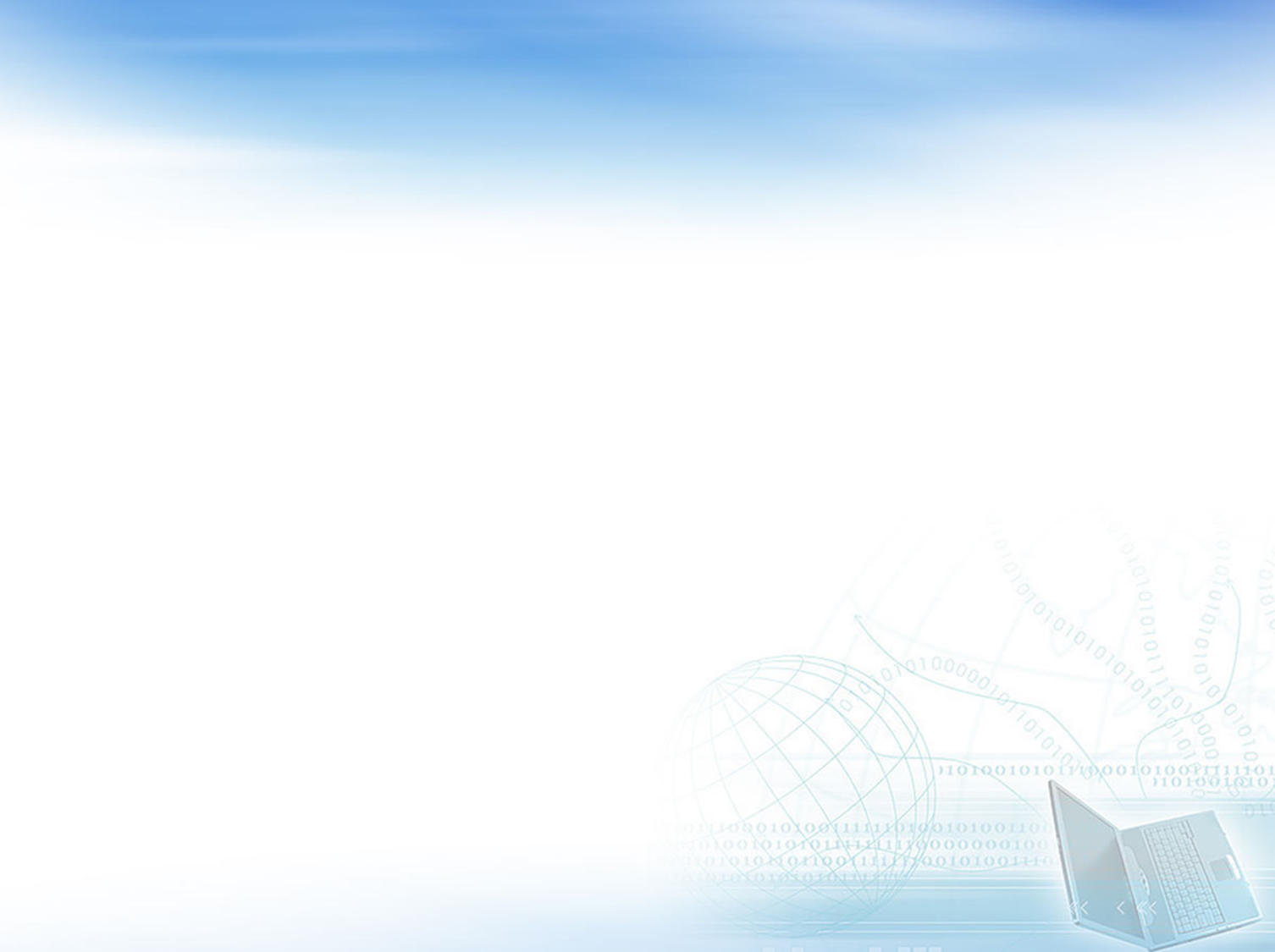 Цель WorldSkills RUSSIA:
• развитие профессионального образования в соответствии со стандартами WSI для обеспечения экономики России высококвалифицированными рабочими кадрами; 
• повышение роли профессиональной подготовки в социально-экономическом и культурном развитии Российской Федерации.
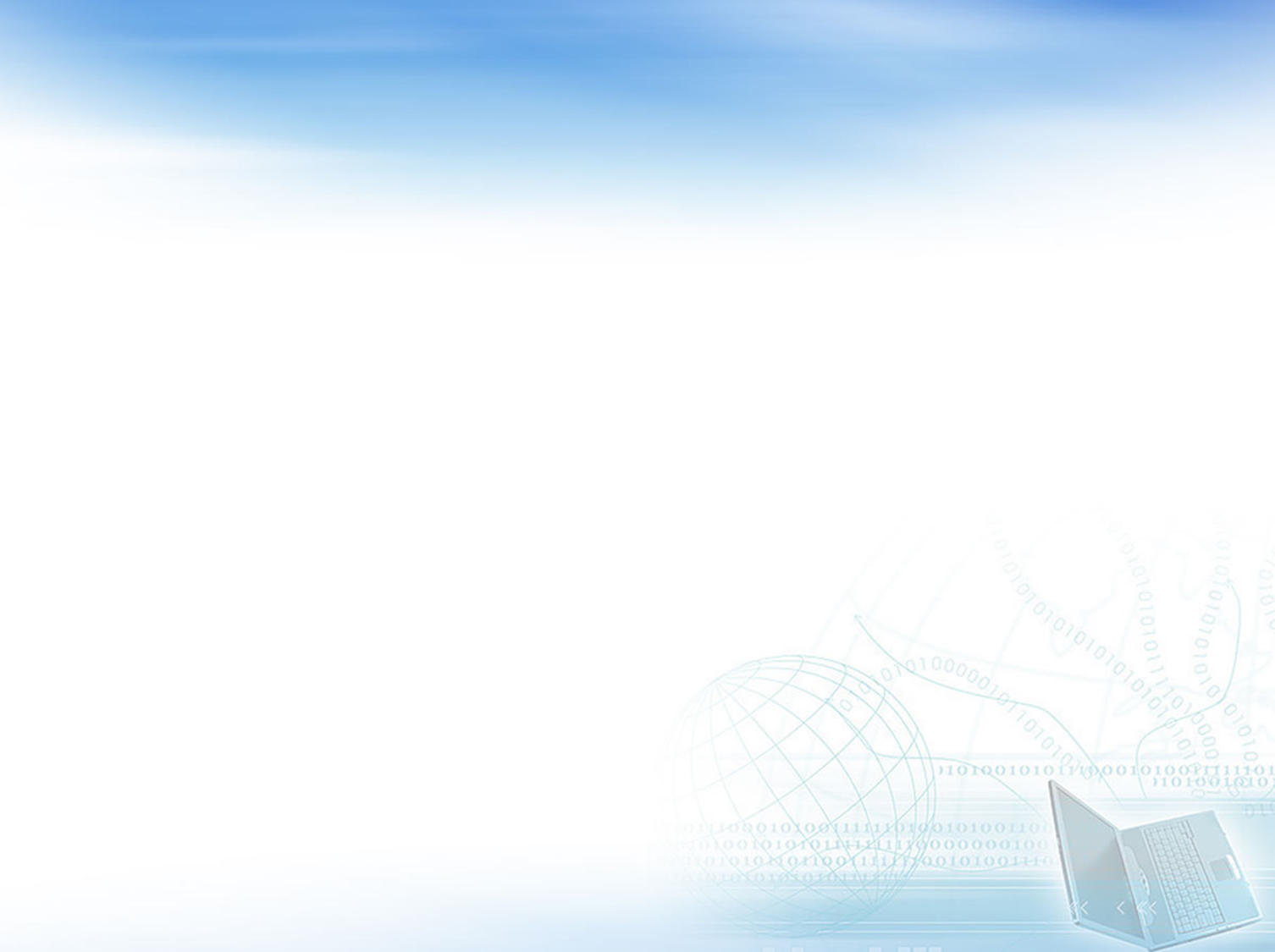 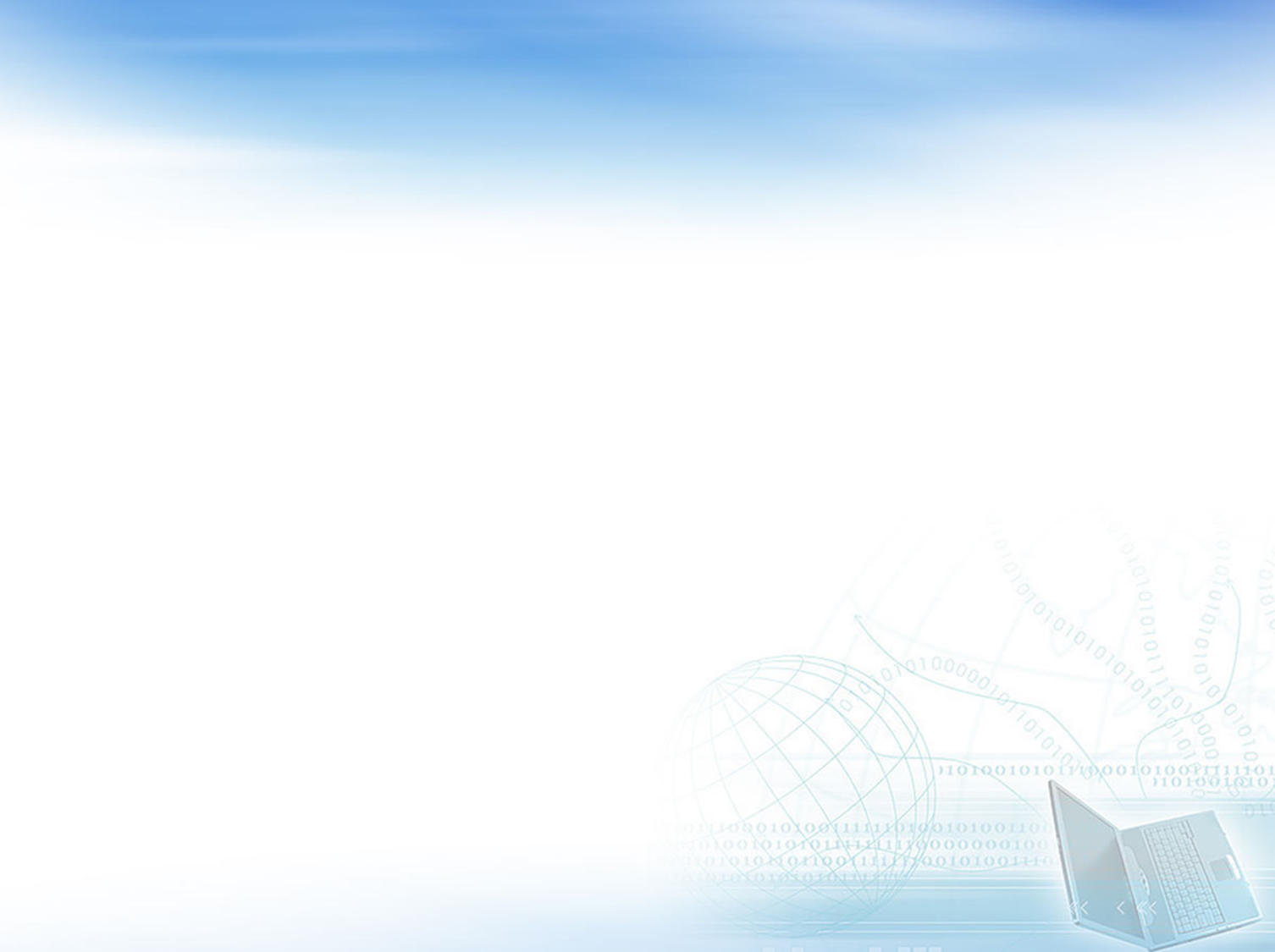 Цель WorldSkills RUSSIA:
• развитие профессионального образования в соответствии со стандартами WSI для обеспечения экономики России высококвалифицированными рабочими кадрами; 
• повышение роли профессиональной подготовки в социально-экономическом и культурном развитии Российской Федерации.
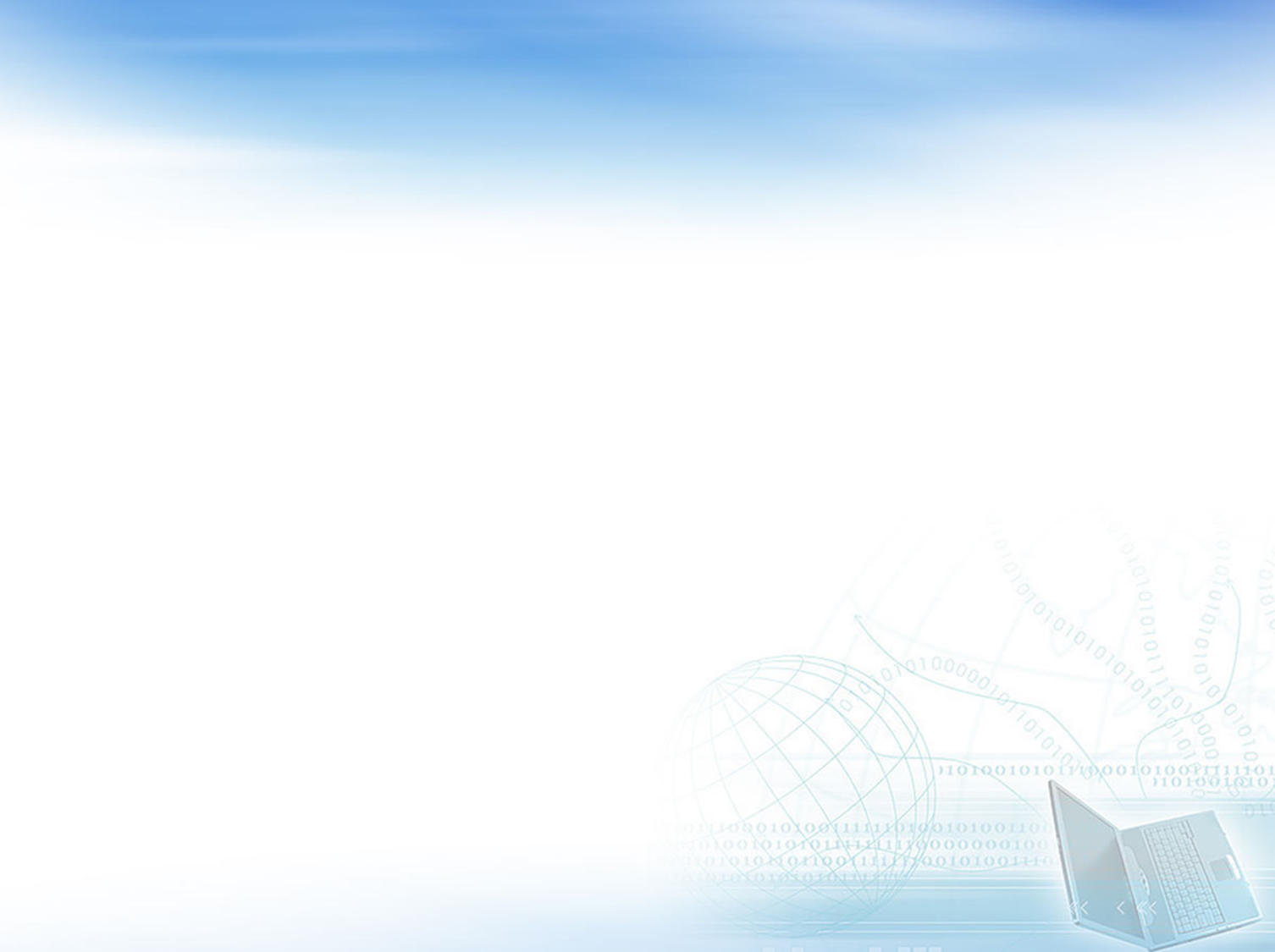 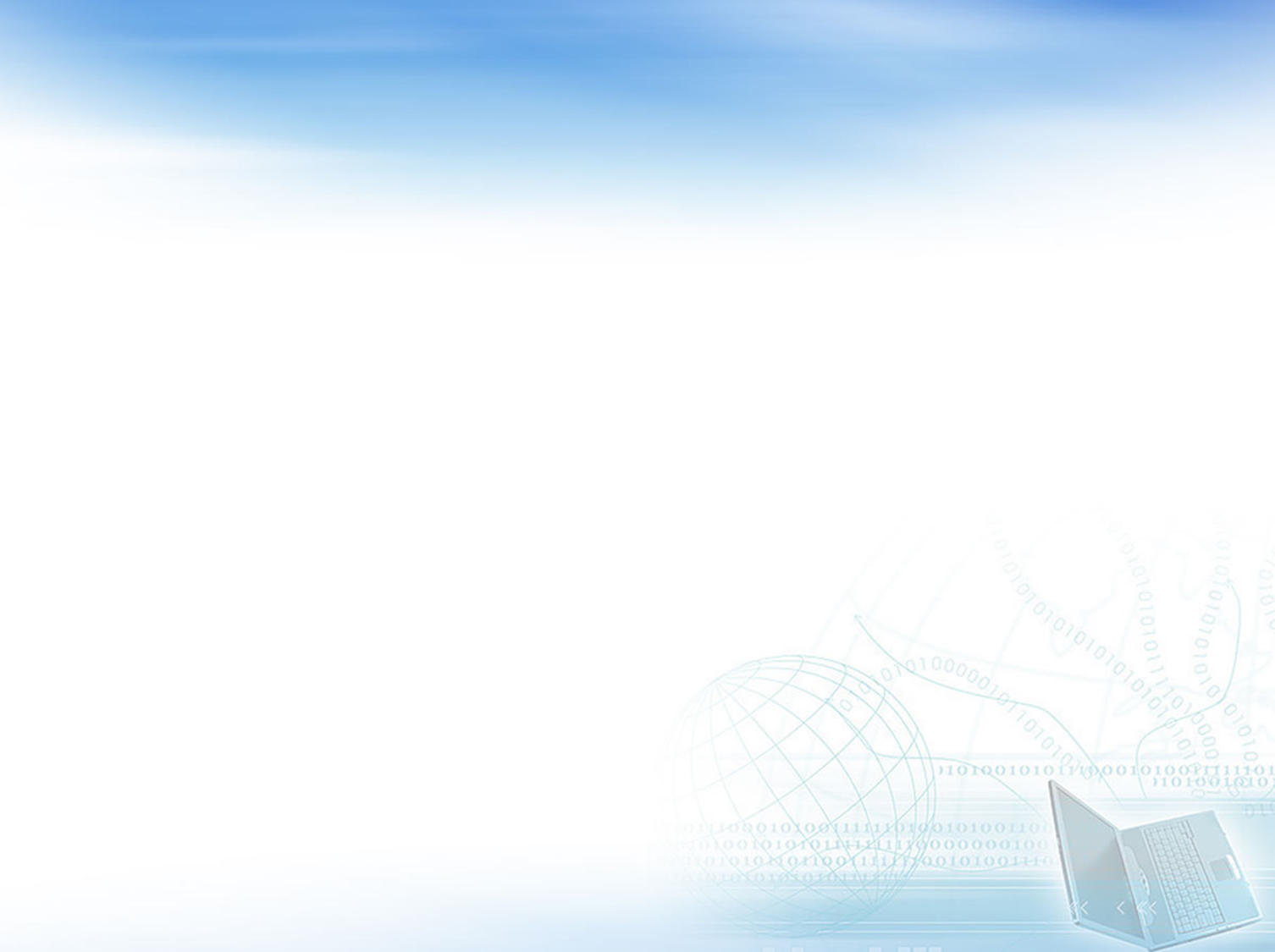 Цель WorldSkills RUSSIA:
• развитие профессионального образования в соответствии со стандартами WSI для обеспечения экономики России высококвалифицированными рабочими кадрами; 
• повышение роли профессиональной подготовки в социально-экономическом и культурном развитии Российской Федерации.
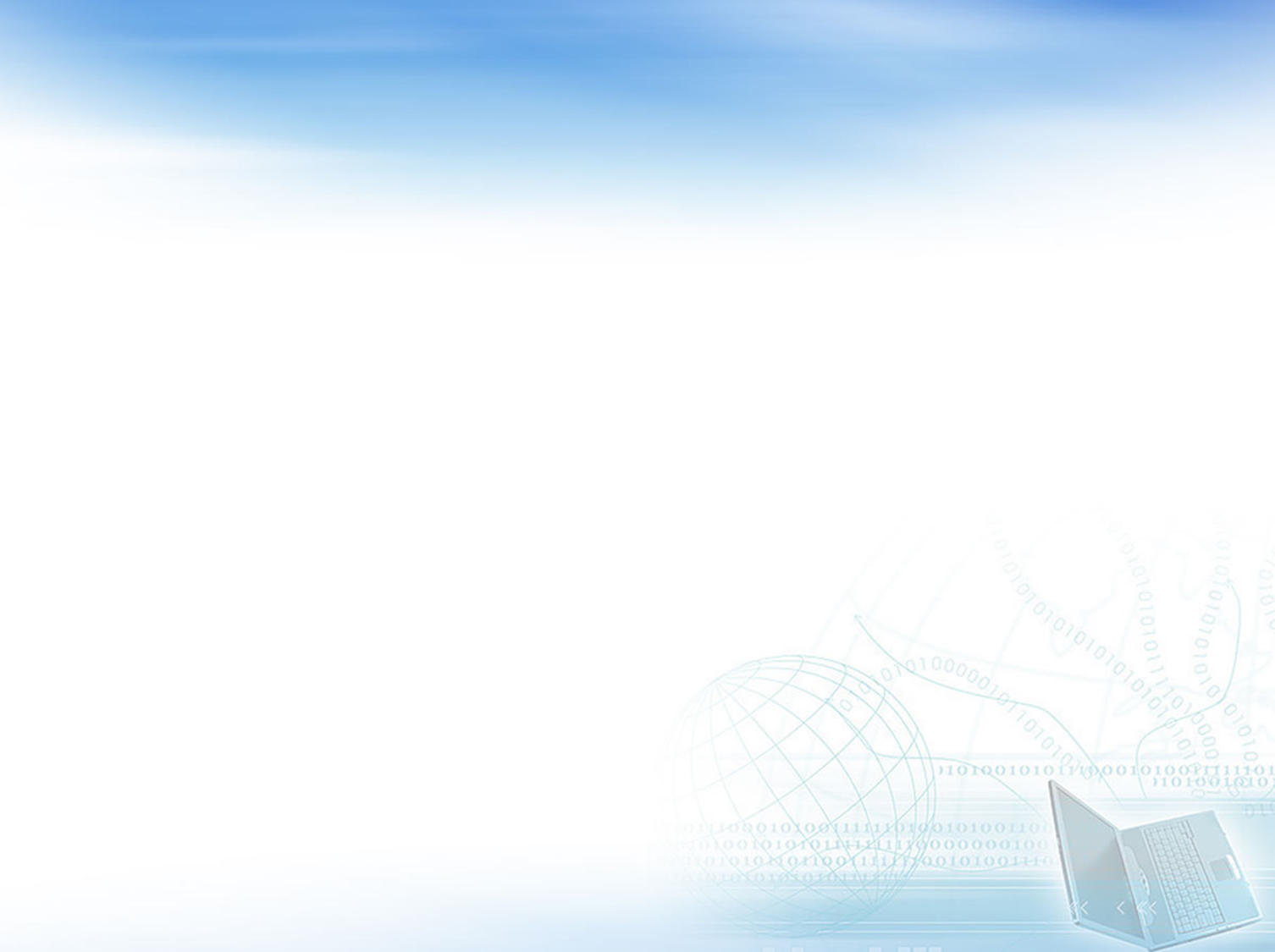 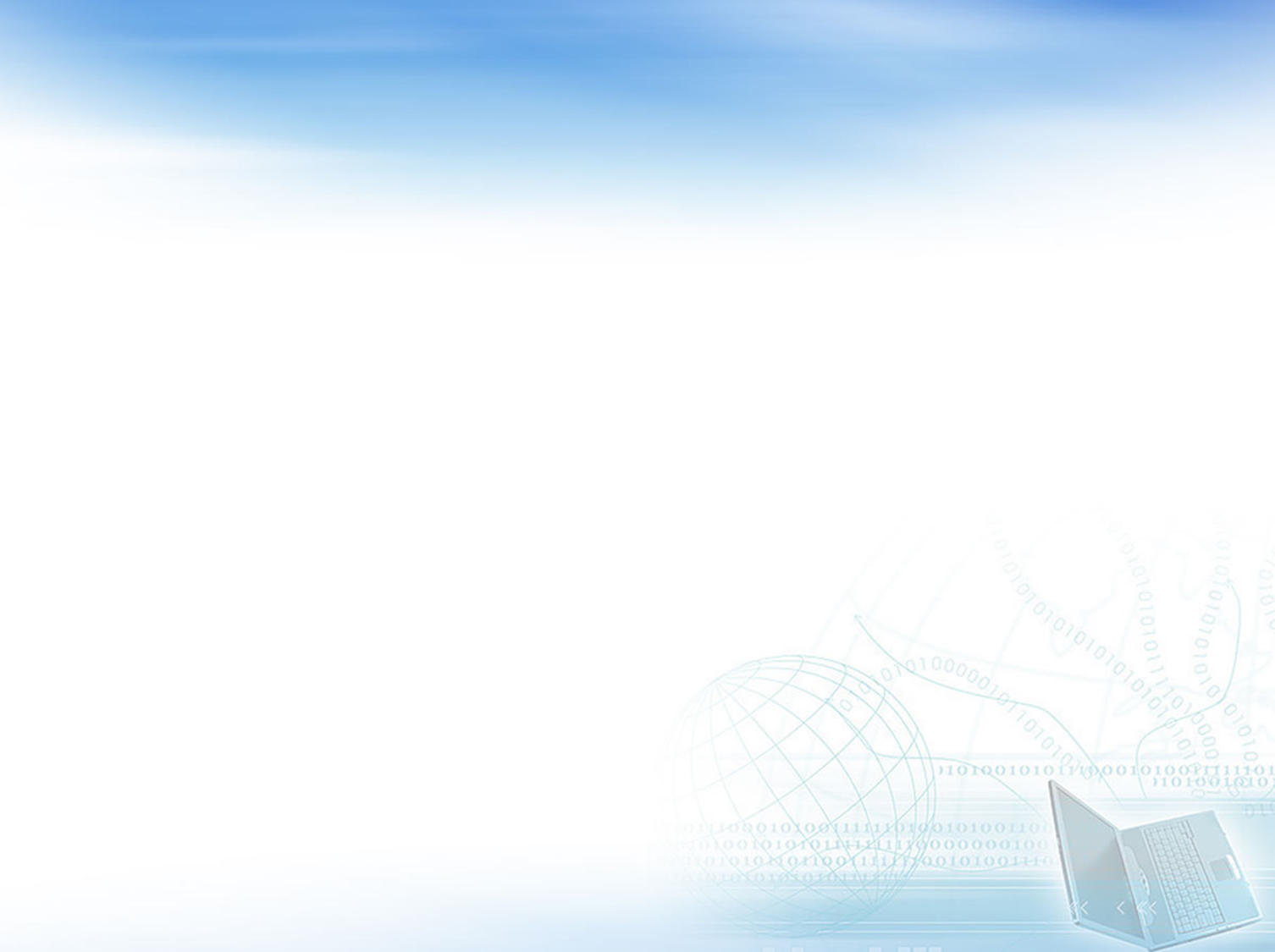 Цель WorldSkills RUSSIA:
• развитие профессионального образования в соответствии со стандартами WSI для обеспечения экономики России высококвалифицированными рабочими кадрами; 
• повышение роли профессиональной подготовки в социально-экономическом и культурном развитии Российской Федерации.
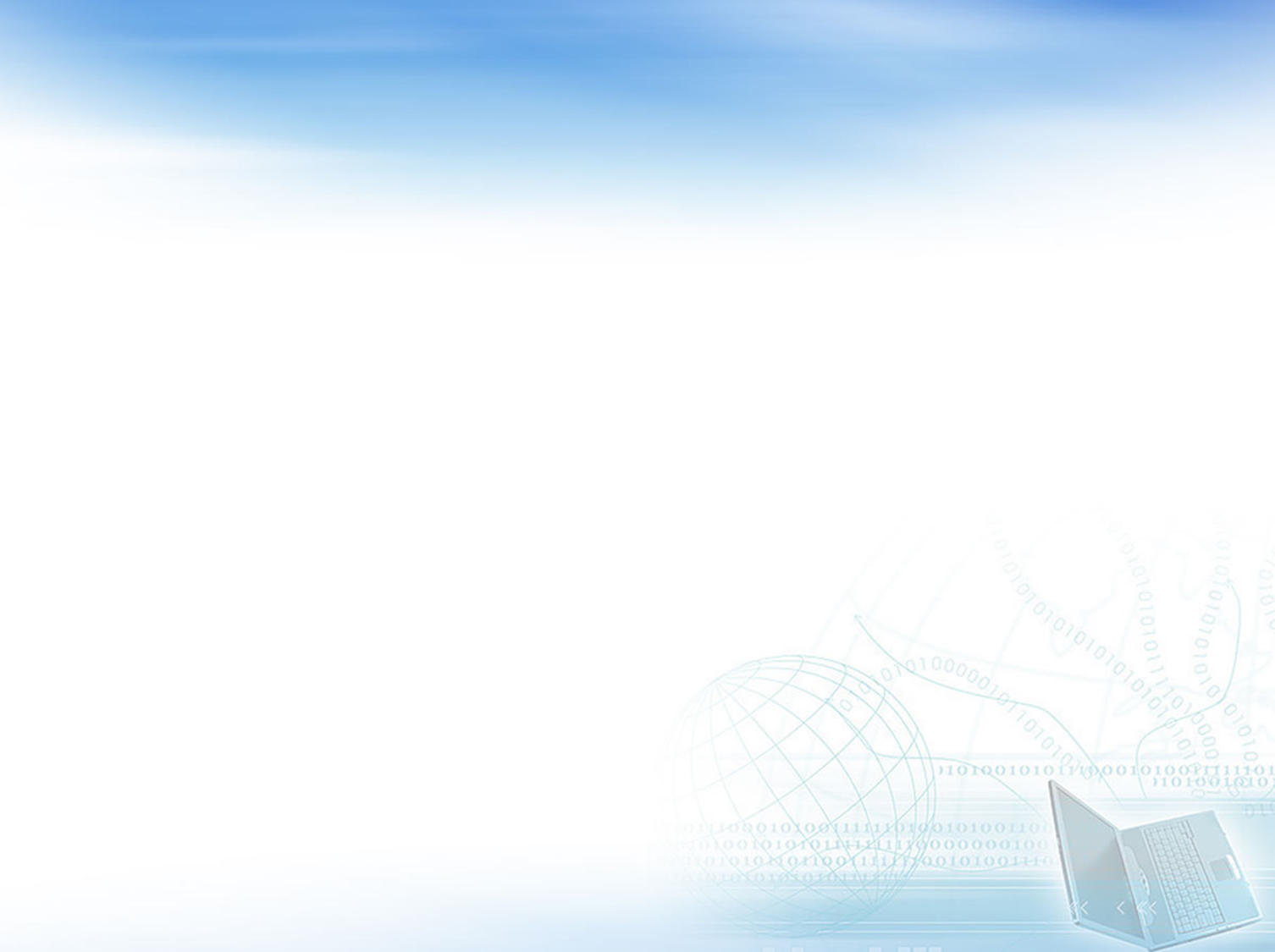 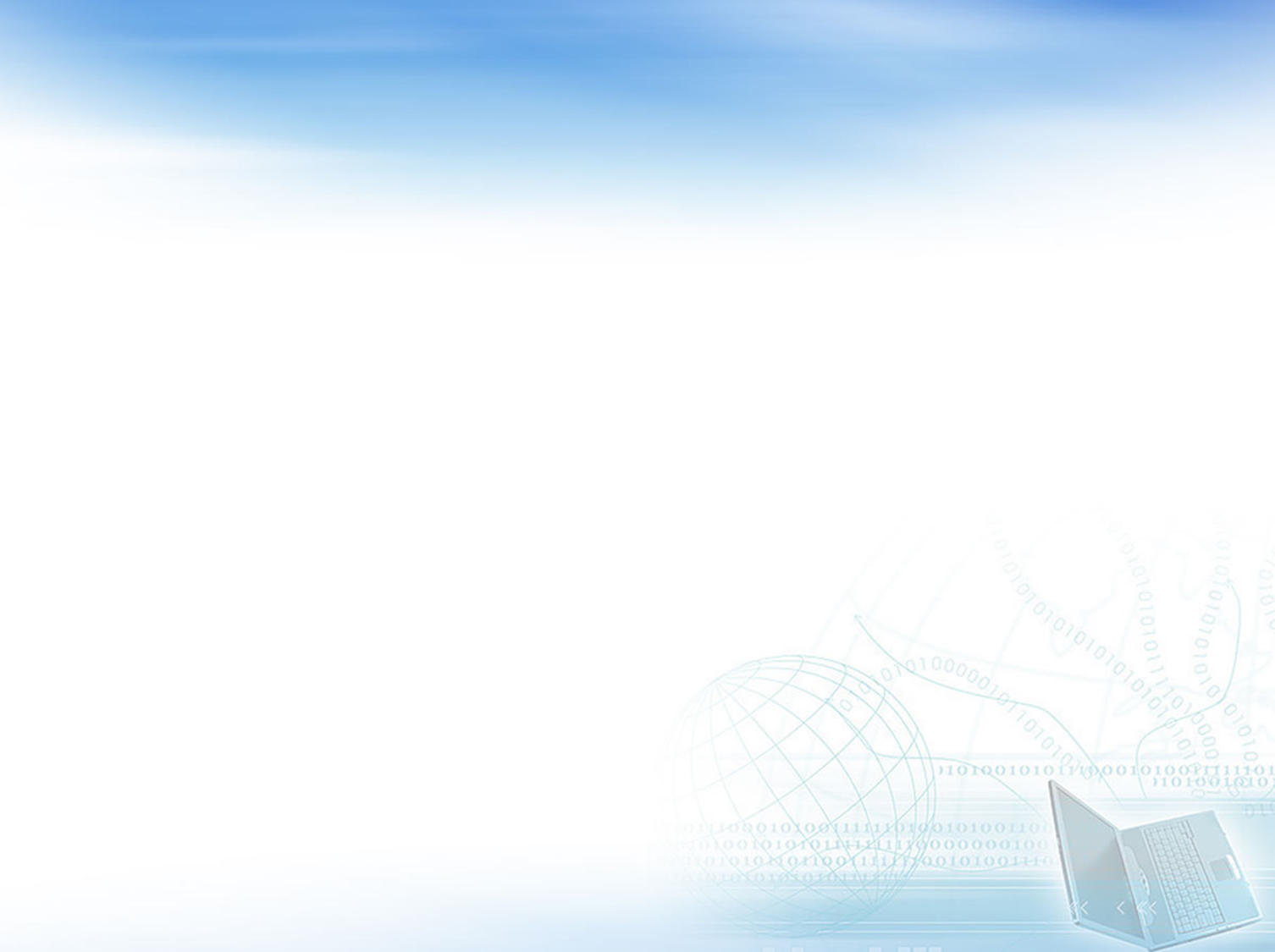 Цель WorldSkills RUSSIA:
• развитие профессионального образования в соответствии со стандартами WSI для обеспечения экономики России высококвалифицированными рабочими кадрами; 
• повышение роли профессиональной подготовки в социально-экономическом и культурном развитии Российской Федерации.
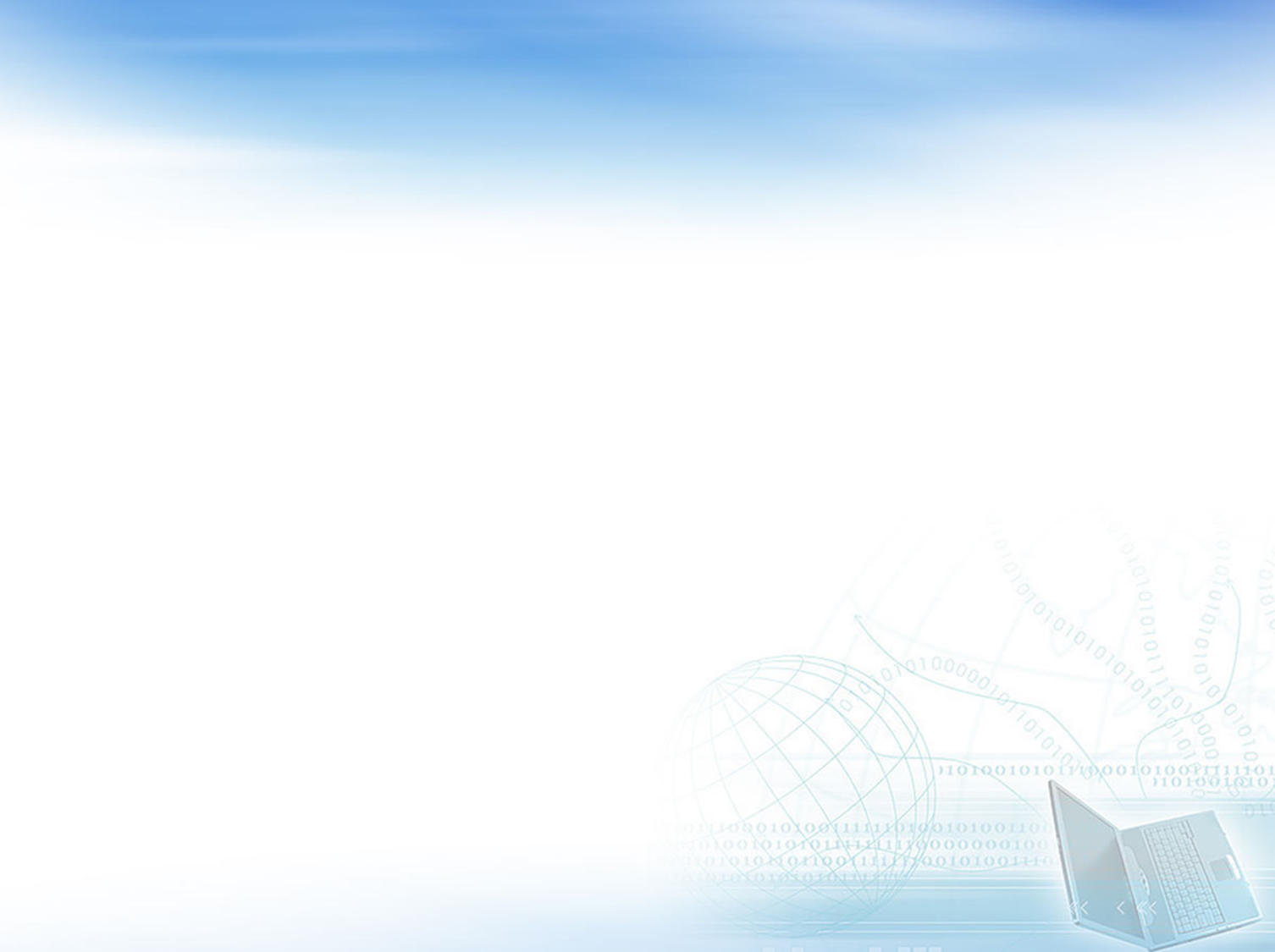 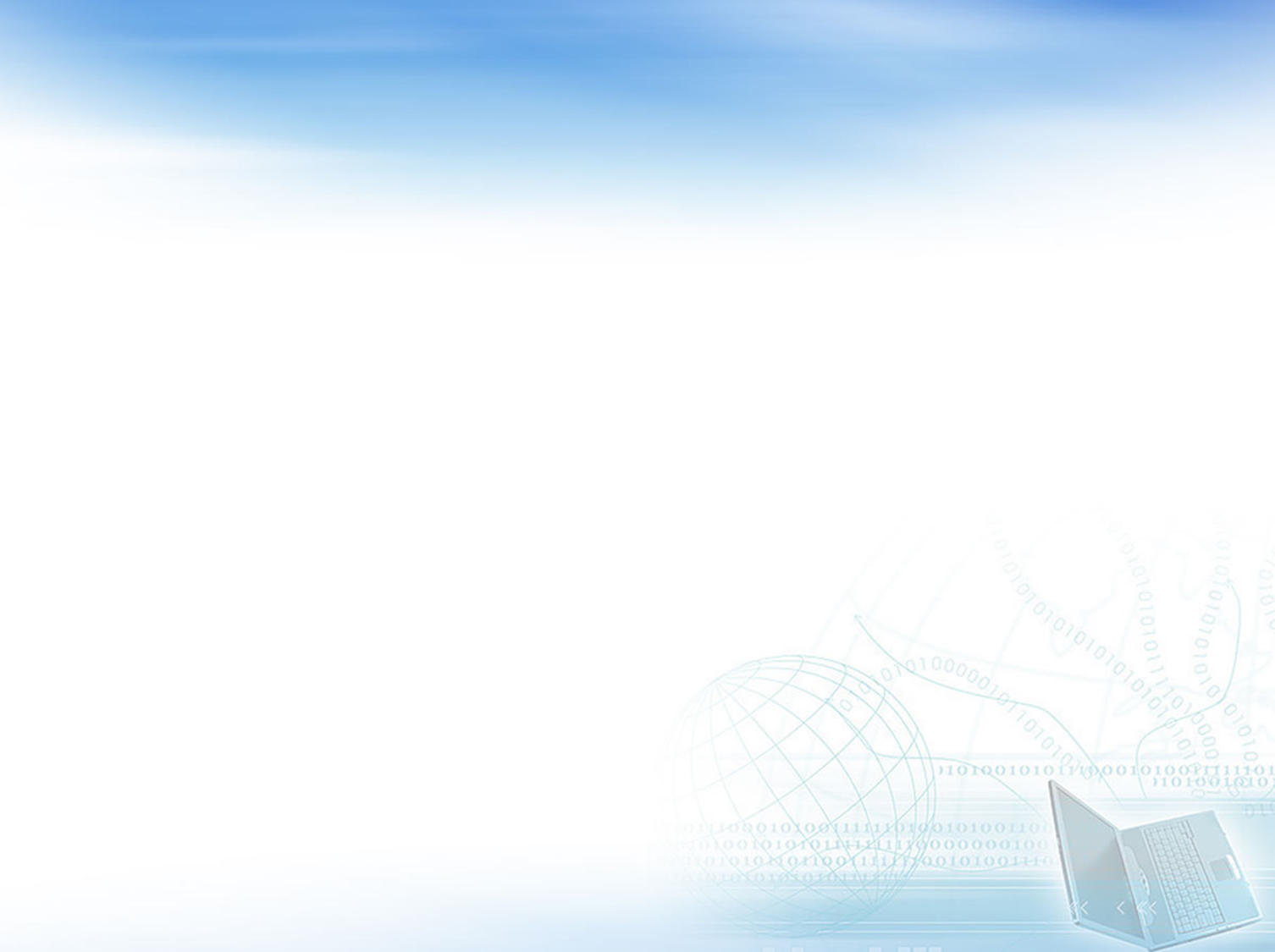 Цель WorldSkills RUSSIA:
• развитие профессионального образования в соответствии со стандартами WSI для обеспечения экономики России высококвалифицированными рабочими кадрами; 
• повышение роли профессиональной подготовки в социально-экономическом и культурном развитии Российской Федерации.
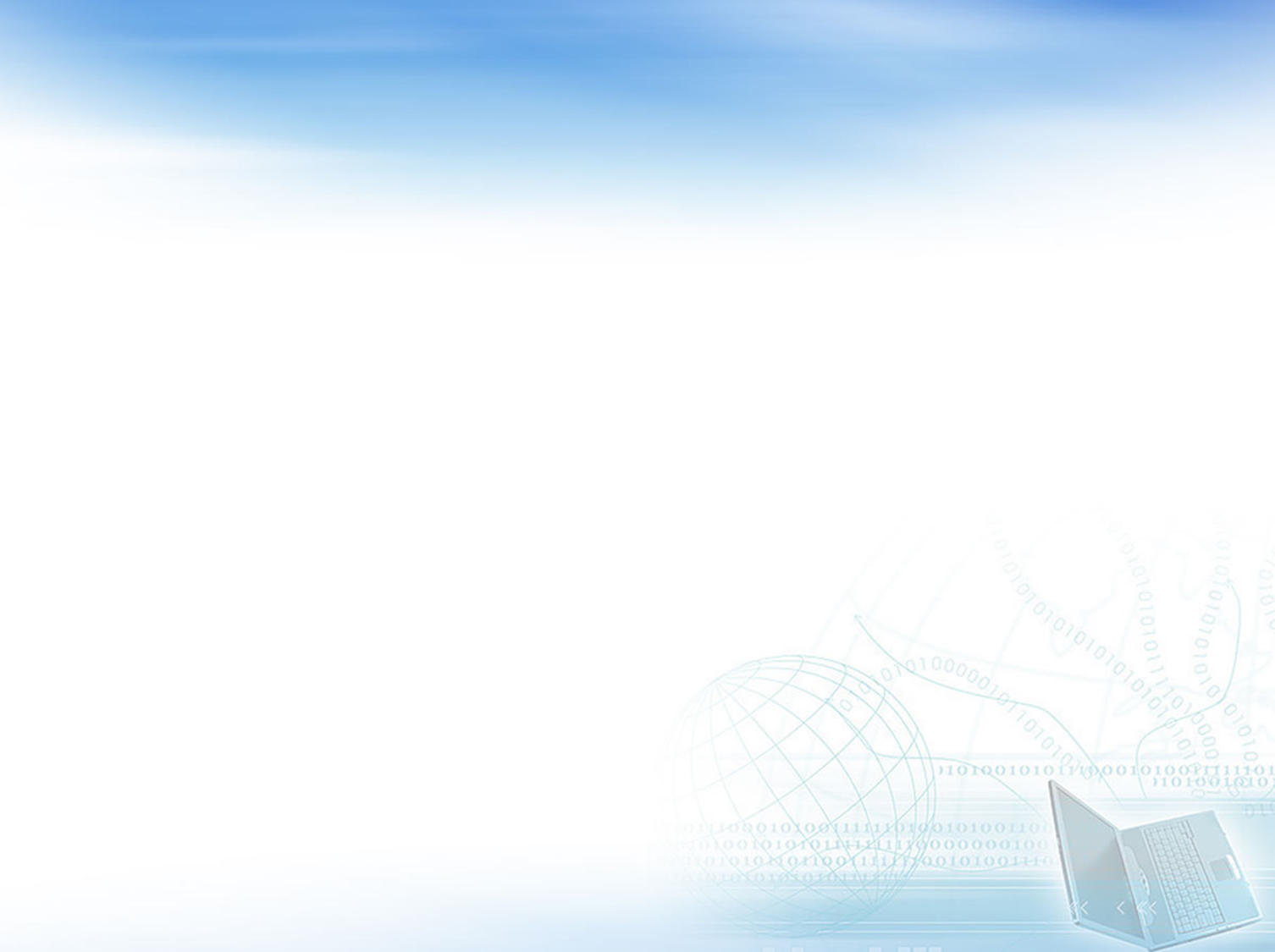 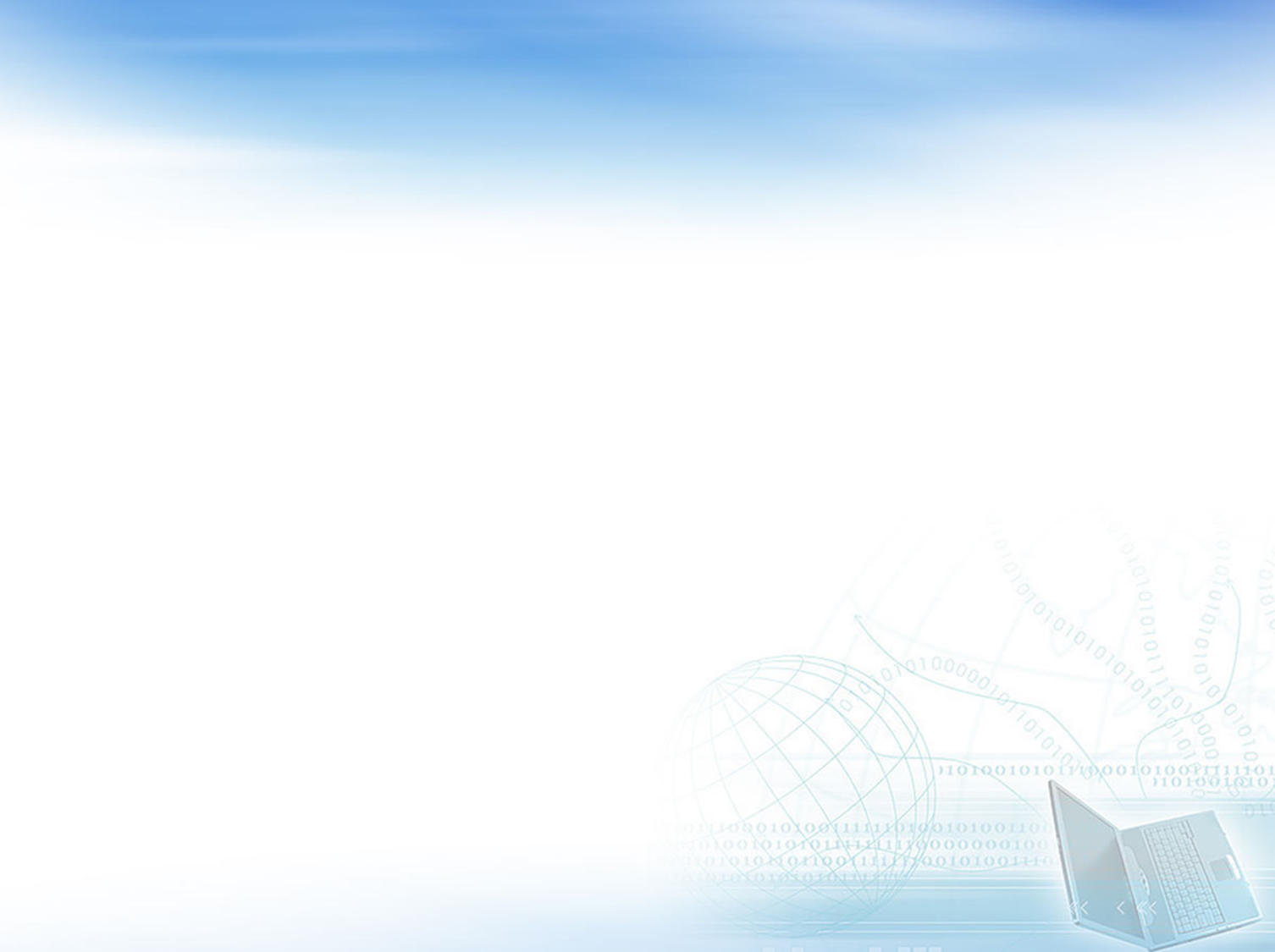 Цель WorldSkills RUSSIA:
• развитие профессионального образования в соответствии со стандартами WSI для обеспечения экономики России высококвалифицированными рабочими кадрами; 
• повышение роли профессиональной подготовки в социально-экономическом и культурном развитии Российской Федерации.
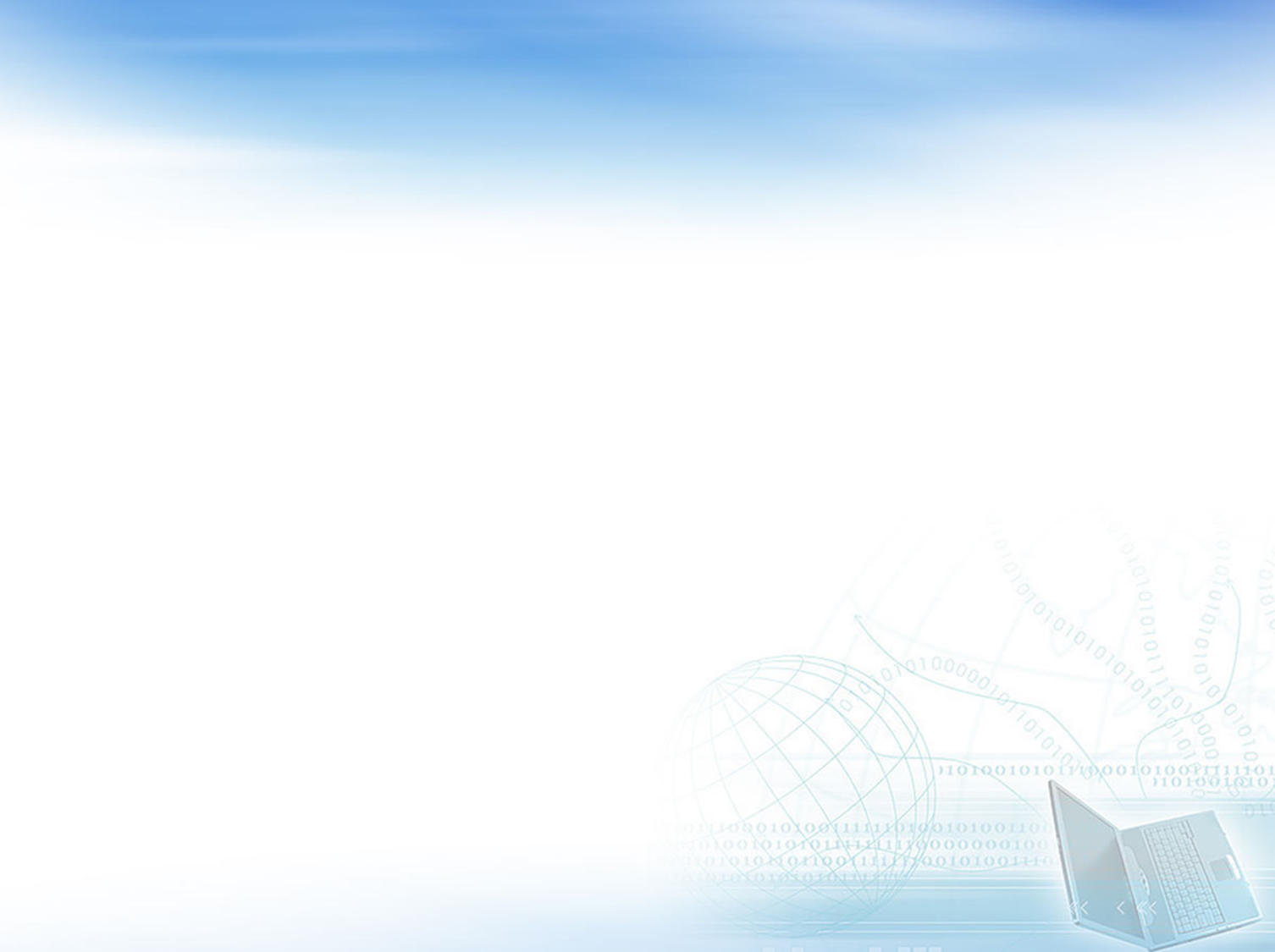 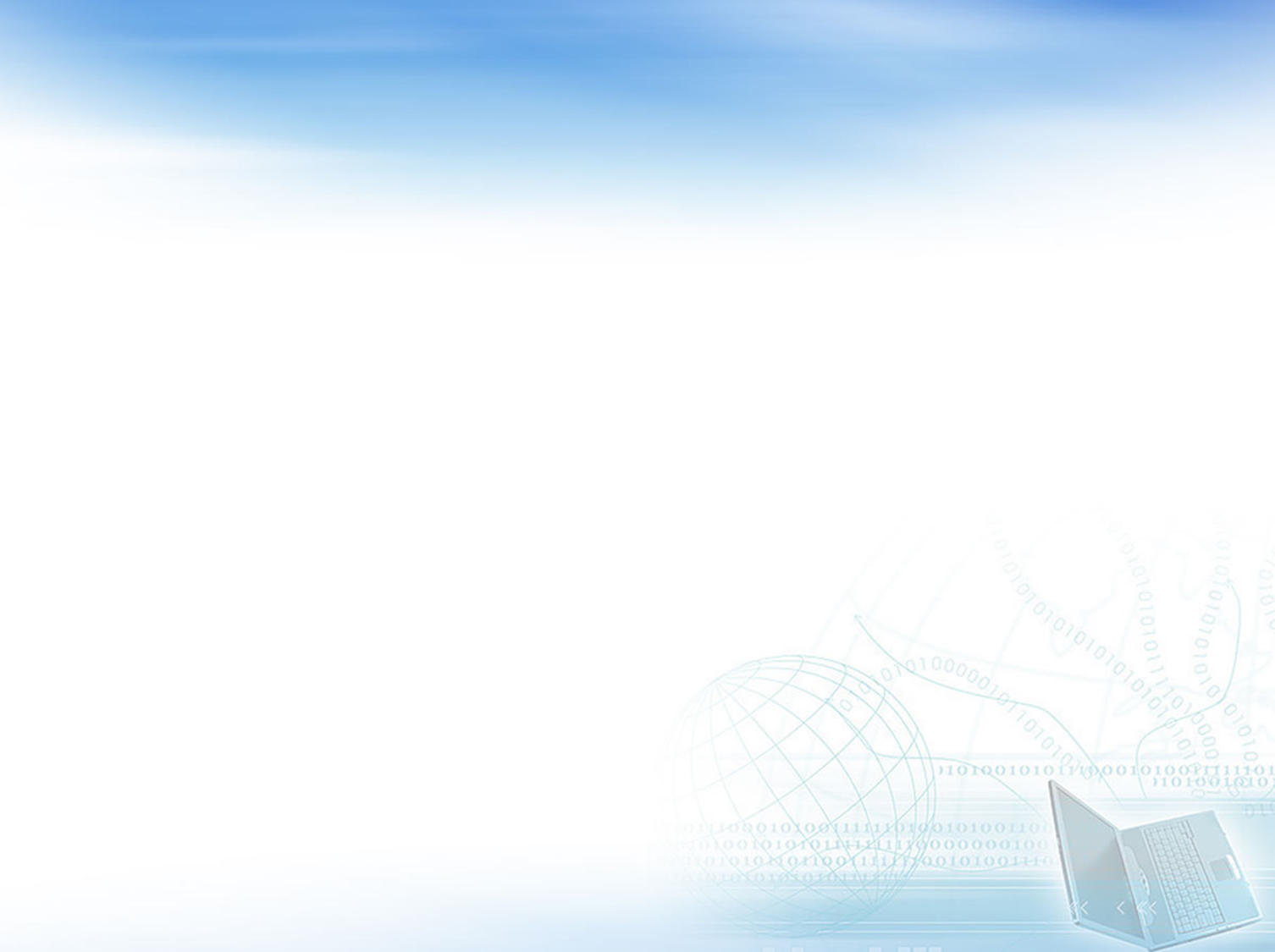 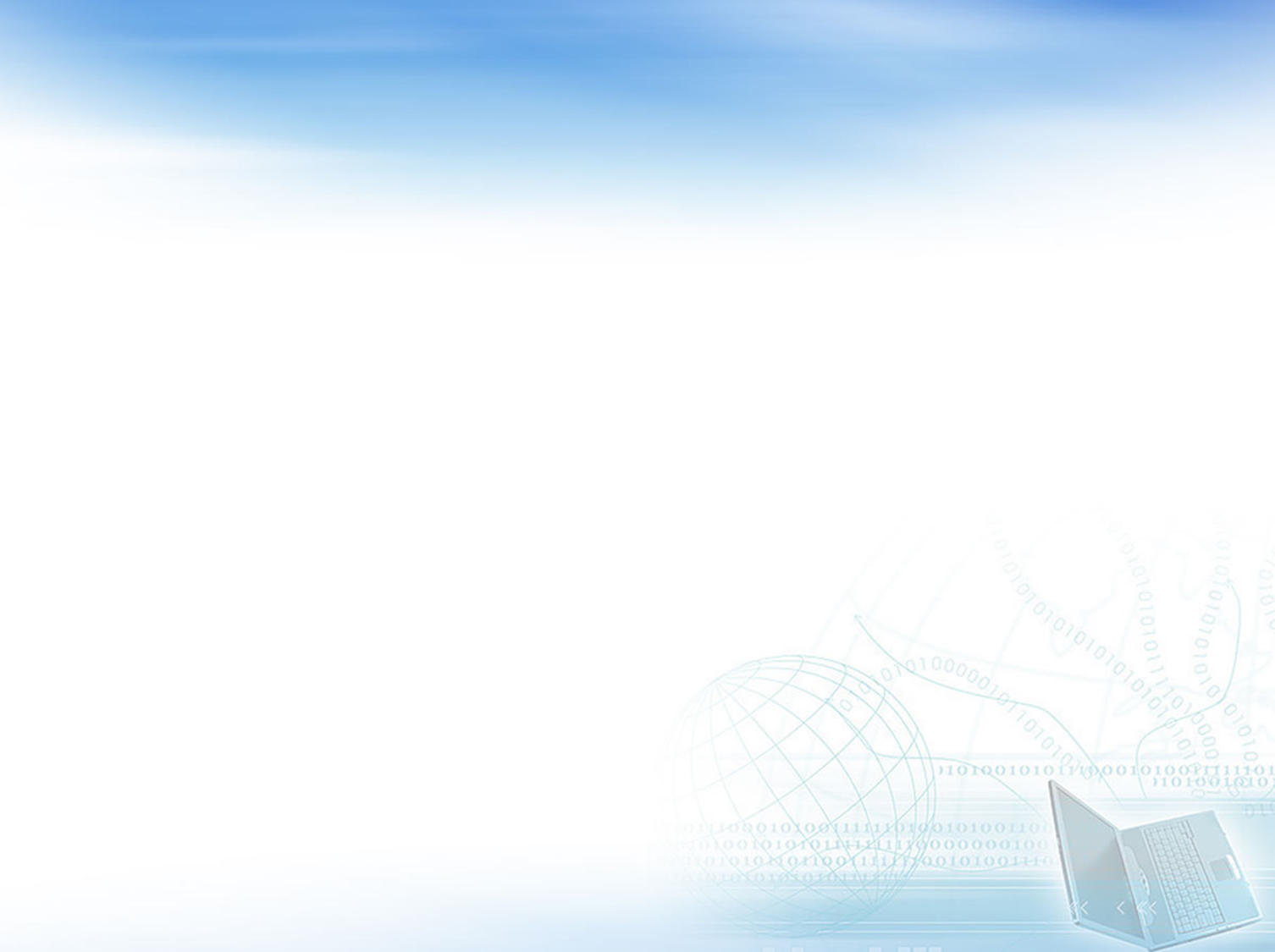 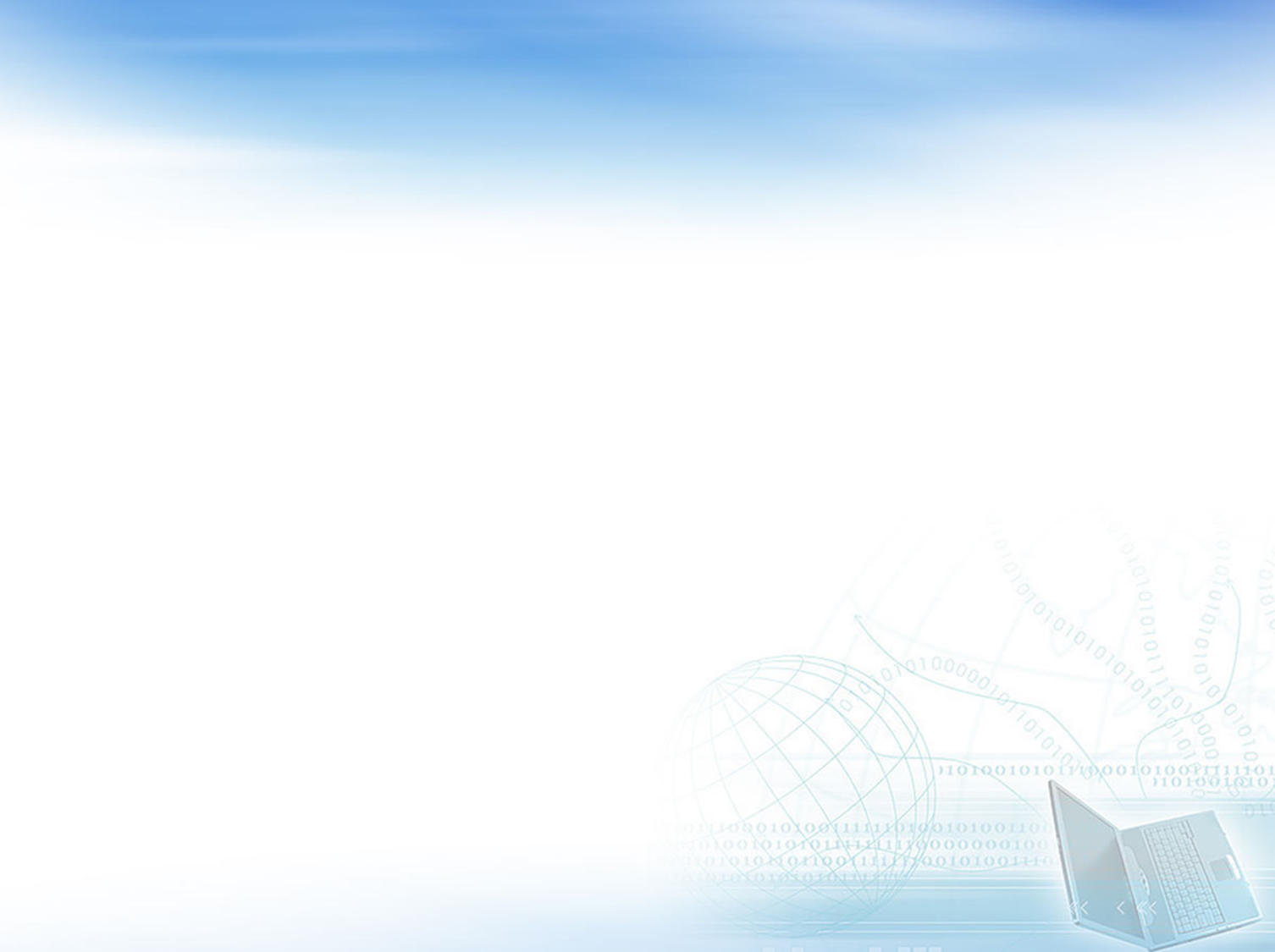 Цель WorldSkills RUSSIA:
• развитие профессионального образования в соответствии со стандартами WSI для обеспечения экономики России высококвалифицированными рабочими кадрами; 
• повышение роли профессиональной подготовки в социально-экономическом и культурном развитии Российской Федерации.
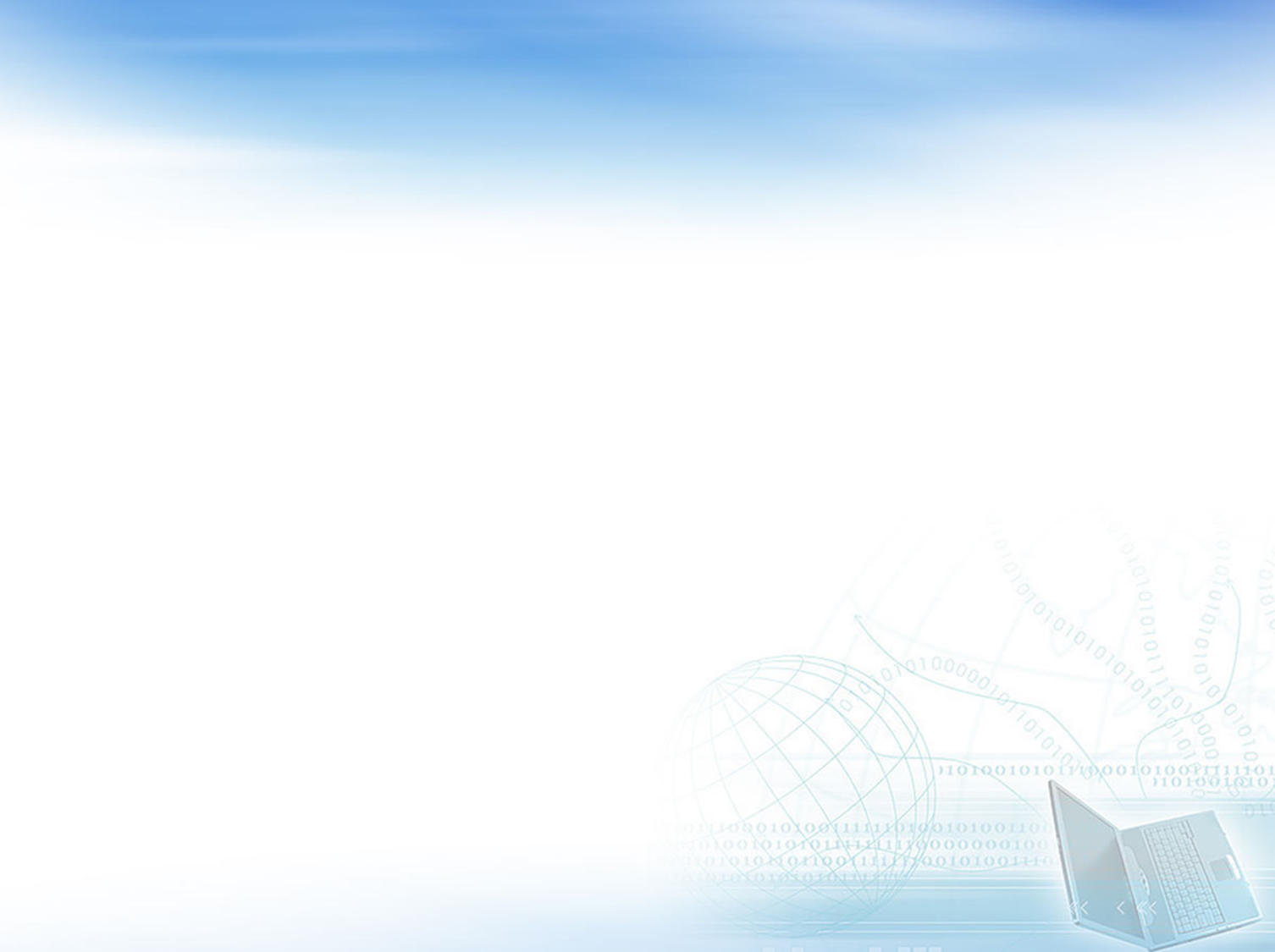 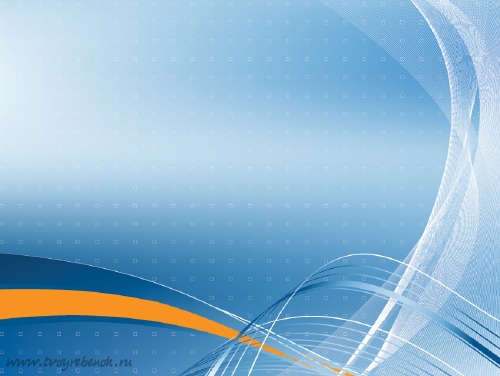 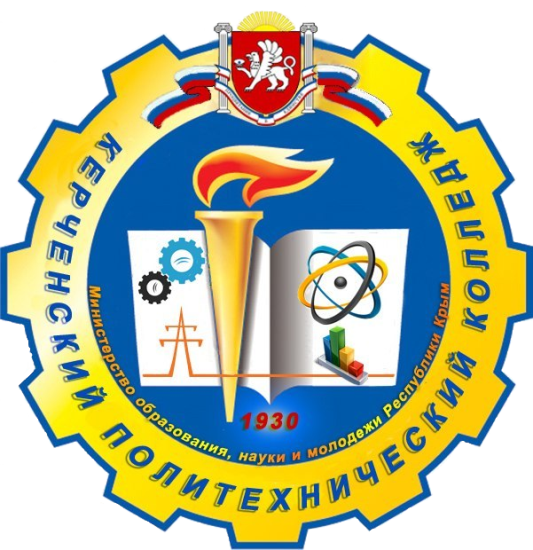 Разное
Зам.директора по УР
Казак С.В.